POWER AMPLIFIER
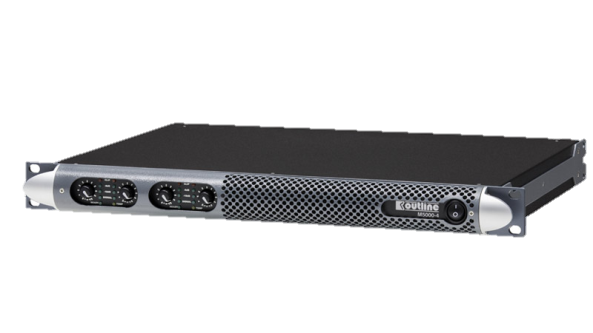 M 5000-4 (Outline)
최대 5000W를 제공하는 1U 4채널 앰프
1/2와 3/4 사이에 브리지 모드 작동
4옴에 최적화 됨
변압기 없이 직접 100V 구동
1